АЛГЕБРА
8 класс
ТЕМА:
ОТНОСИТЕЛЬНАЯ
 ПОГРЕШНОСТЬ
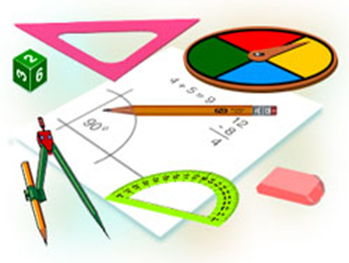 ПРОВЕРКА САМОСТОЯТЕЛЬНОЙ РАБОТЫ
ПРОВЕРКА САМОСТОЯТЕЛЬНОЙ РАБОТЫ
ПРОВЕРКА САМОСТОЯТЕЛЬНОЙ РАБОТЫ
ОТНОСИТЕЛЬНАЯ ПОГРЕШНОСТЬ
Относительной погрешностью называют частное от деления абсолютной погрешности на модуль приближенного значения величины.
ОТНОСИТЕЛЬНАЯ ПОГРЕШНОСТЬ
РЕШЕНИЕ ЗАДАНИЙ
РЕШЕНИЕ ЗАДАНИЙ
РЕШЕНИЕ ЗАДАНИЙ
РЕШЕНИЕ ЗАДАНИЙ
ЗАДАНИЯ ДЛЯ САМОСТОЯТЕЛЬНОГО РЕШЕНИЯ
Решить № 305, 306.
На стр. 120
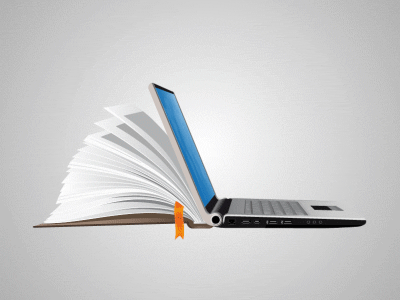